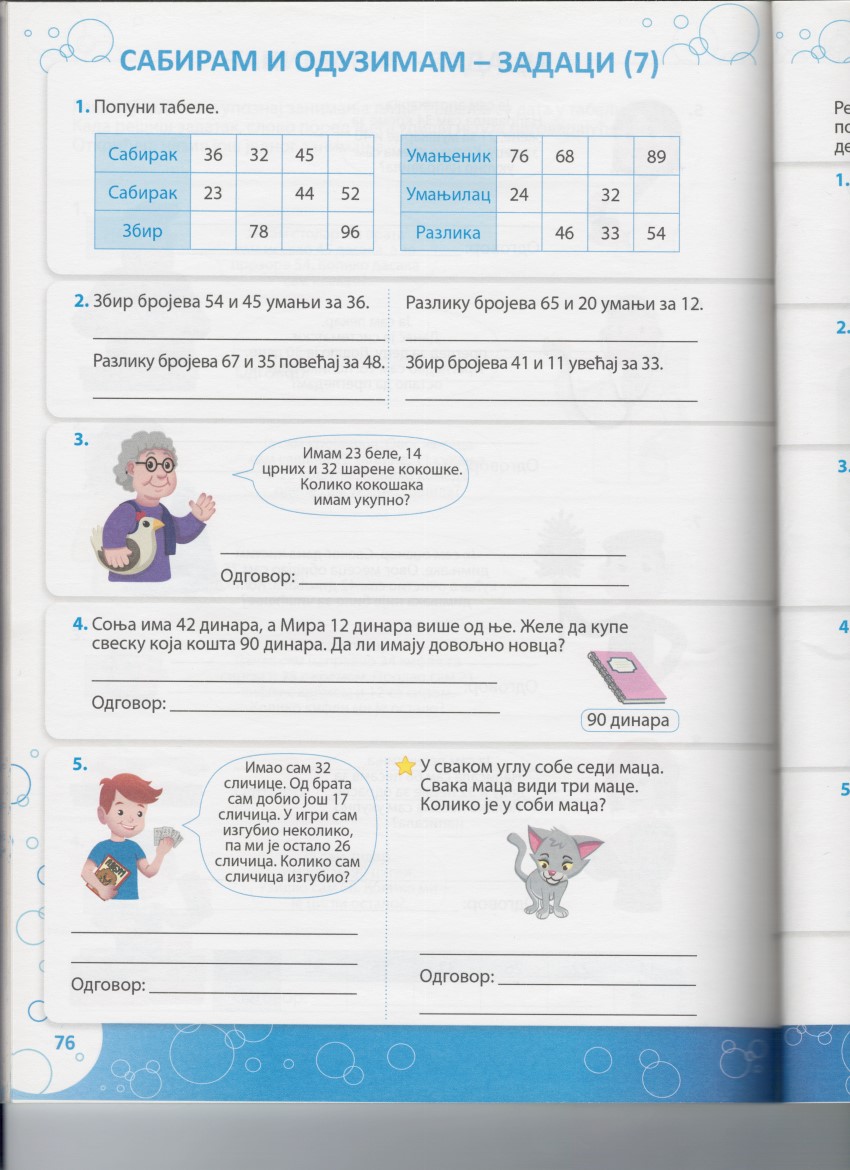 27. 5. 2020.
Радна свеска 
страна 76.
Провери, ако је потребно исправи грешке.
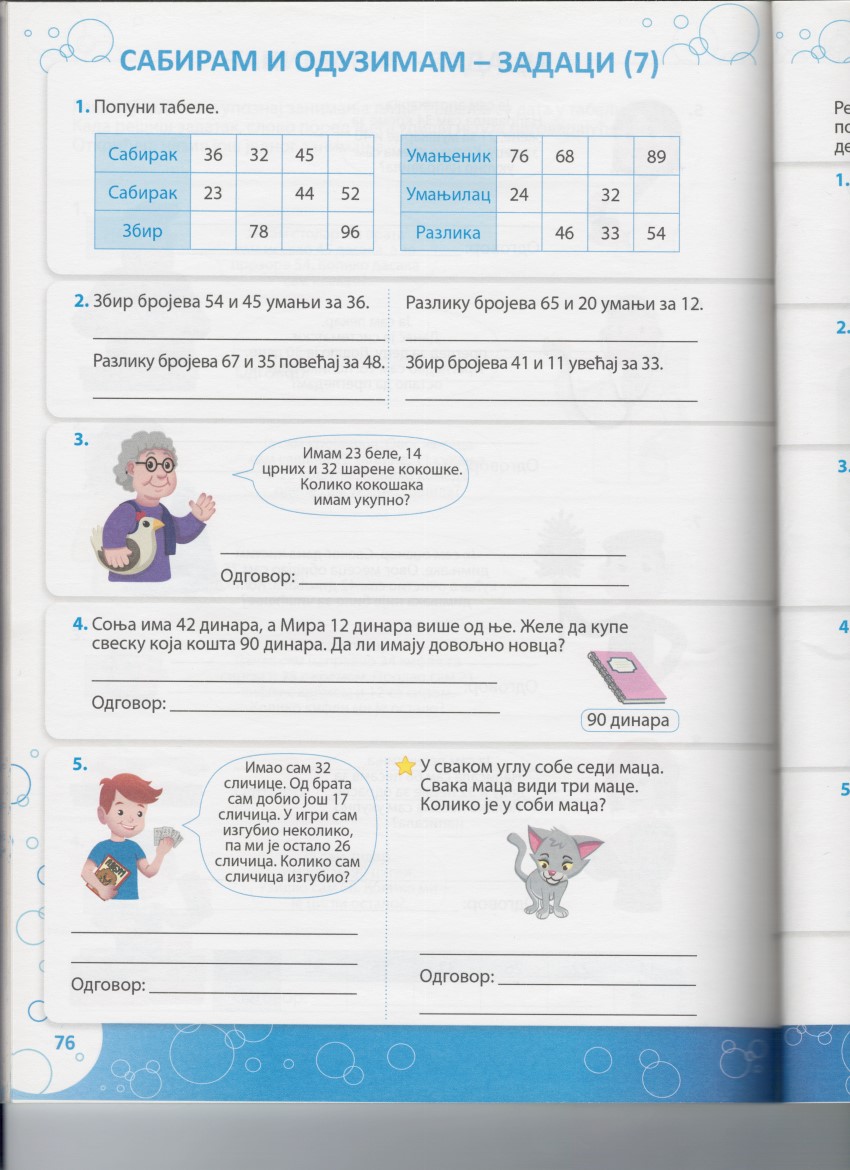 44
65
35
22
46
52
59
89
(54 + 45) – 36 = 99 – 36 = 63
(65 – 20) – 12 = 45 – 12 = 33
(67 – 35) + 48 = 32 + 48 = 80
(41 + 11) + 33 = 52 + 33 = 85
23 + 14 + 32 = 37 + 32 = 69
Укупно има 69 кокошака.
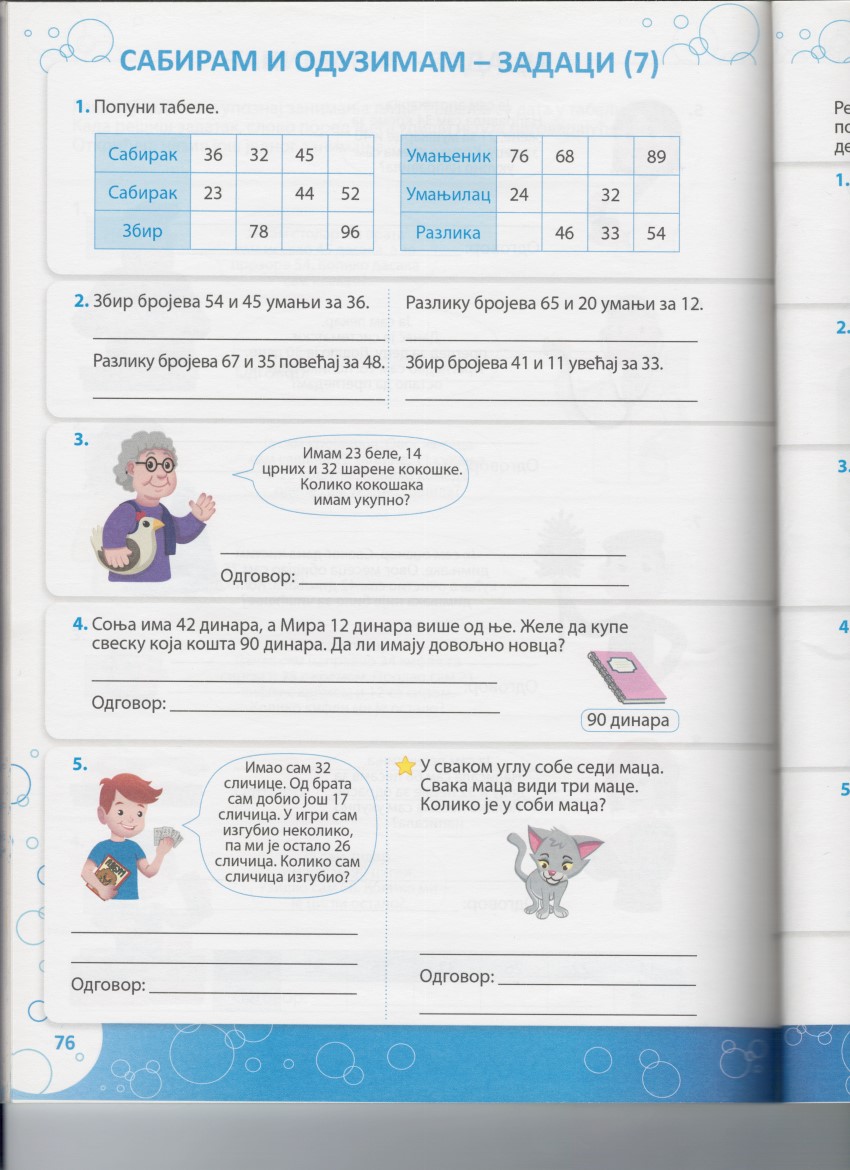 42 + (42 + 12) = 42 + 54 = 96
Девојчице имају заједно 96 динара,
могу да купе свеску која кошта 90 динара.
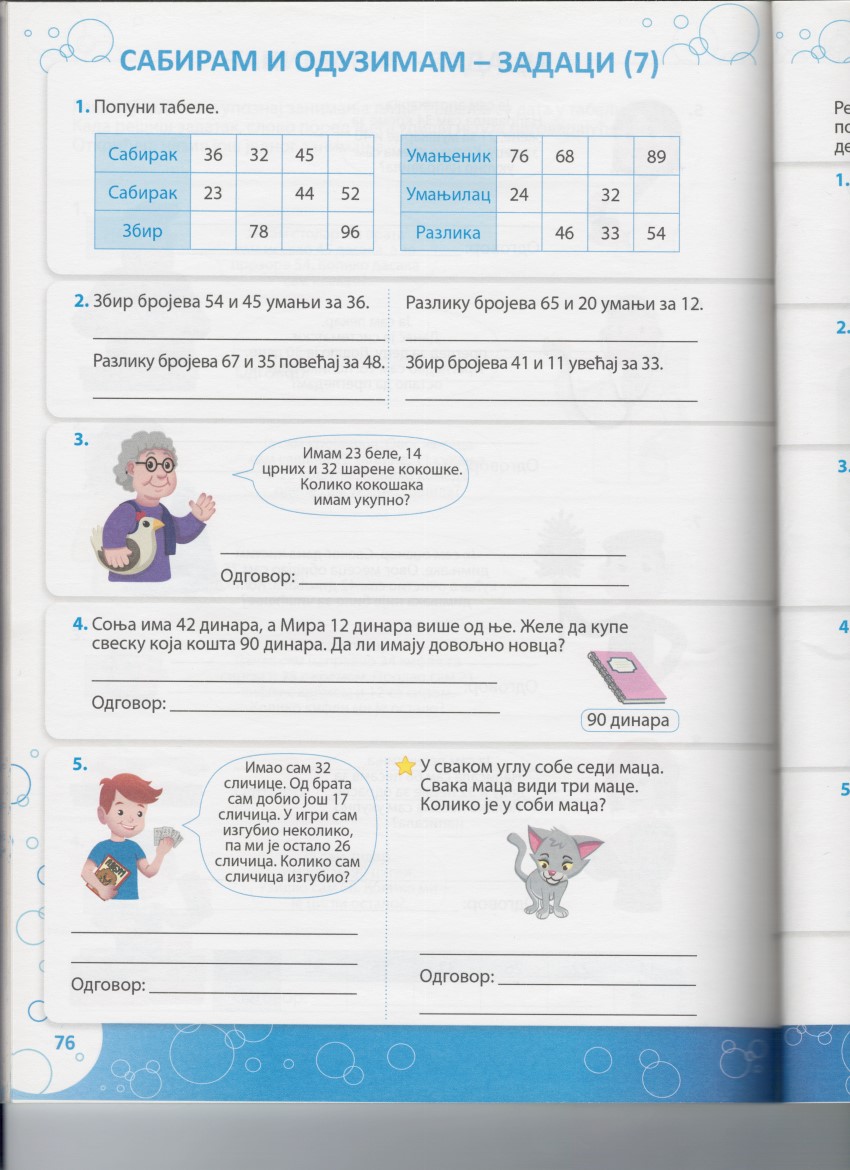 2. начин
(32 + 17) – Х = 26
49 – Х = 26
1. начин
Х = 49 – 26
32 + 17 – 26 = 49 – 26 = 23
Х = 23
Пр. 49 – 23 = 26
Дечак је изгубио 23 сличице.
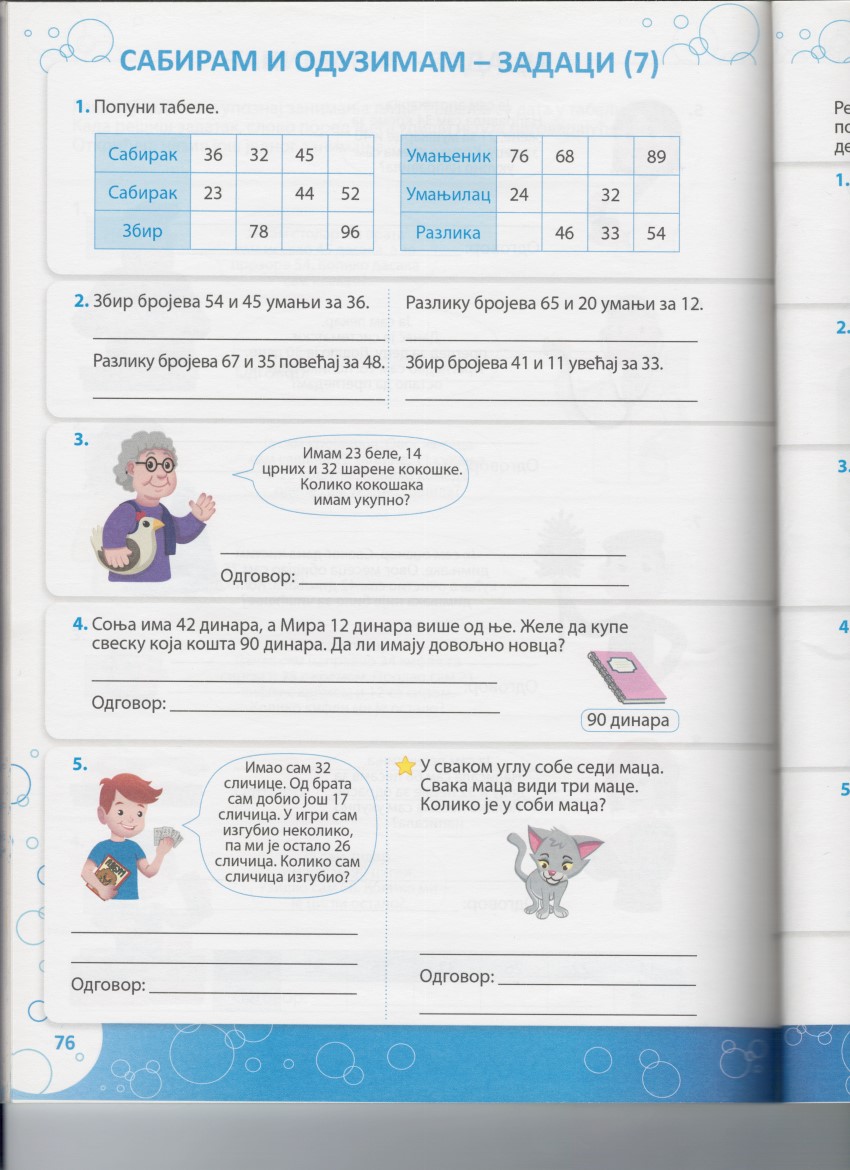 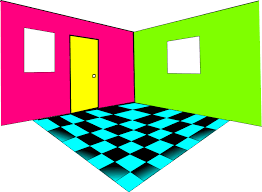 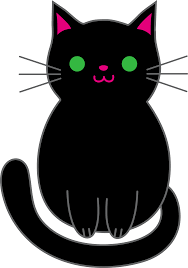 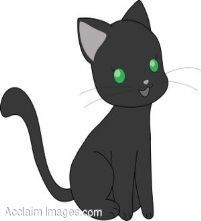 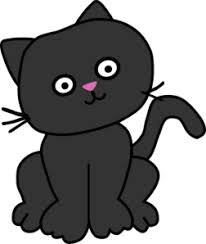 У  соби  су
4  маце.
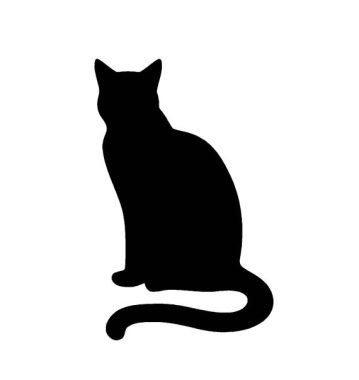 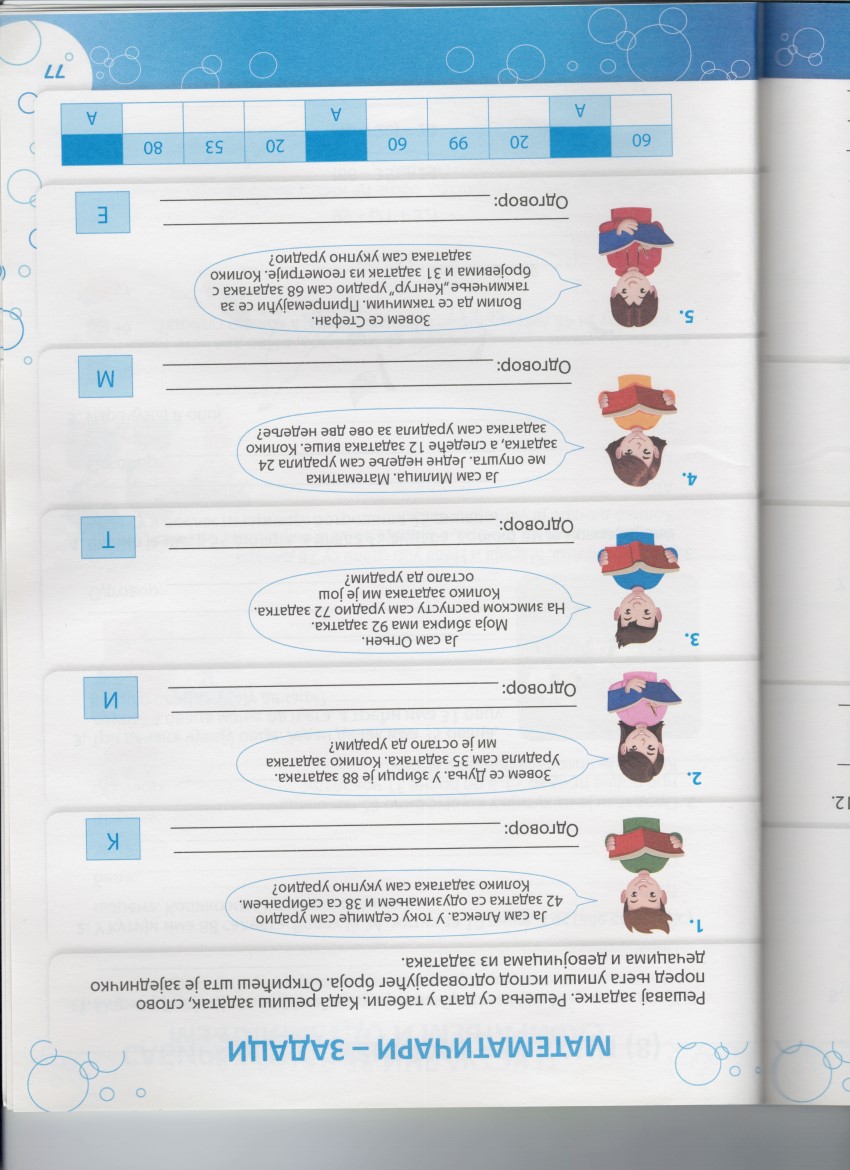 27. 5. 2020.
Радна свеска 
страна 77.
Провери, ако је потребно исправи грешке.
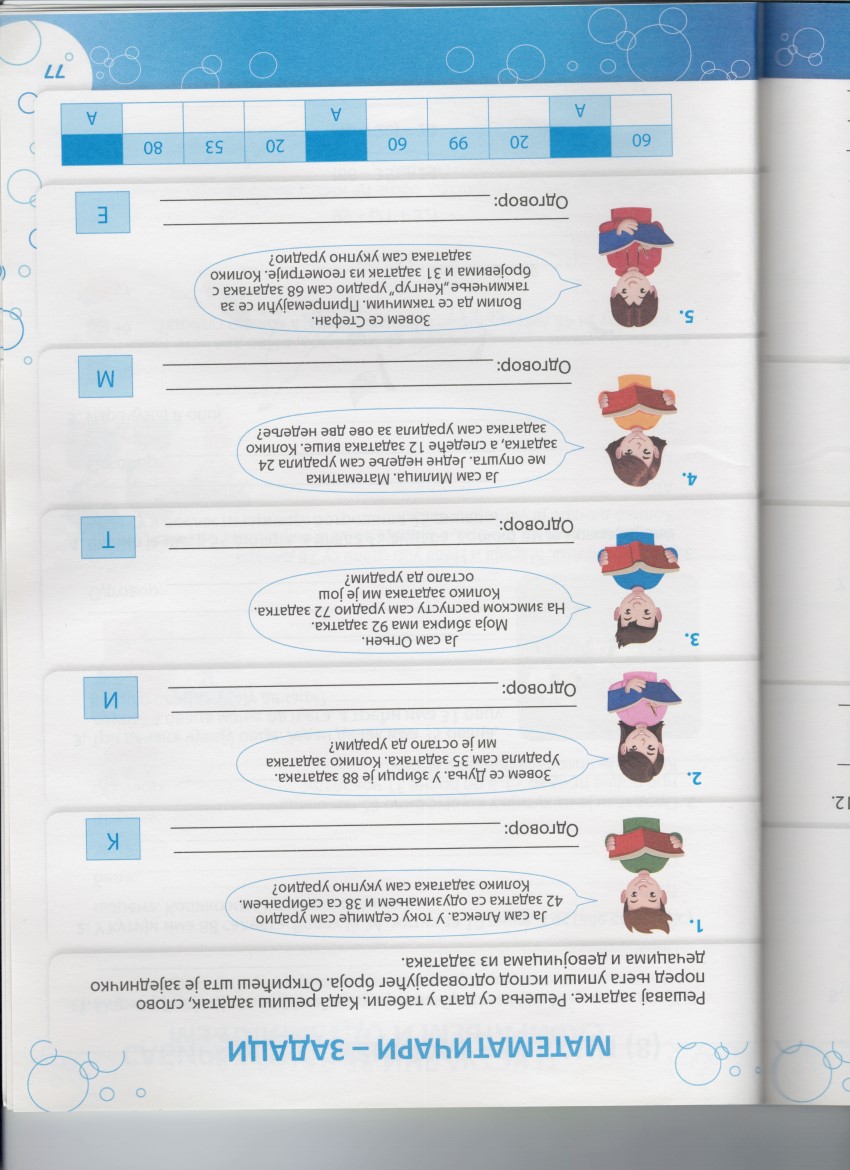 42 + 38 = 80
Алекса је укупно урадио  80
 задатака.
88 – 35 = 53
Дуњи је остало да уради још 53 задатка.
92 – 72 = 20
Огњену  је остало да уради још 20 задатка.
24 + (24 +12) = 24 + 36 = 60
Милица је урадила 60 задтака.
68 + 31 = 99
Стефан је укупно урадио 99
задатака.
И
К
Е
М
Т
Т
М
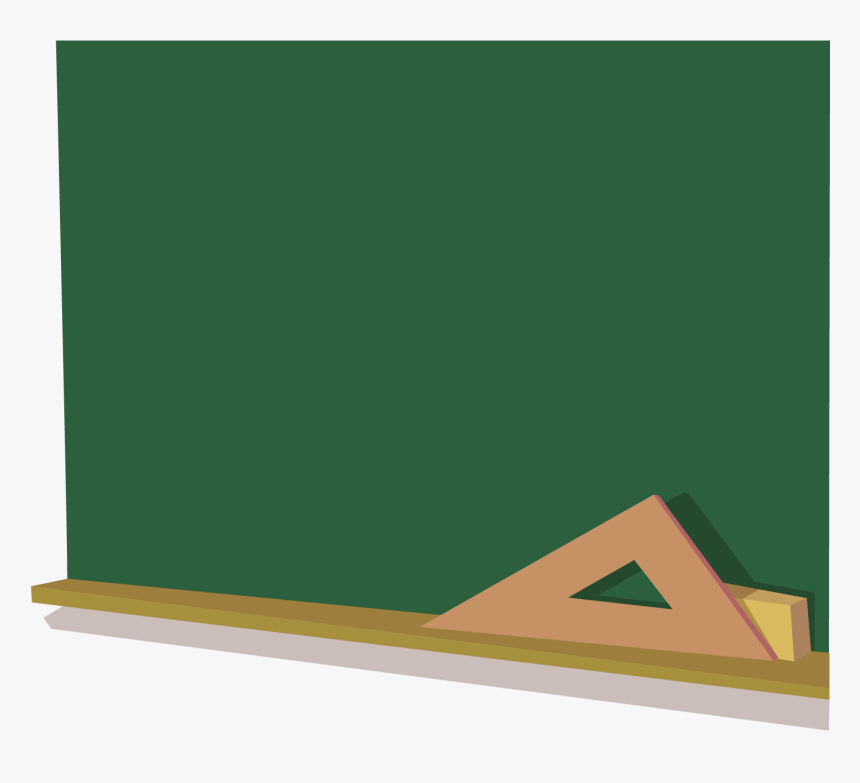 Математика
Домаћи задатак
27. 5. 2020.
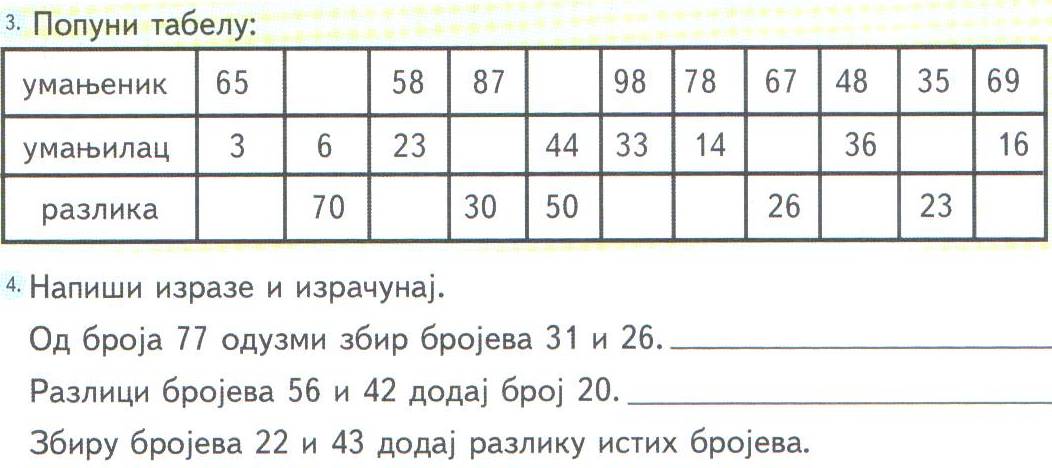 1.
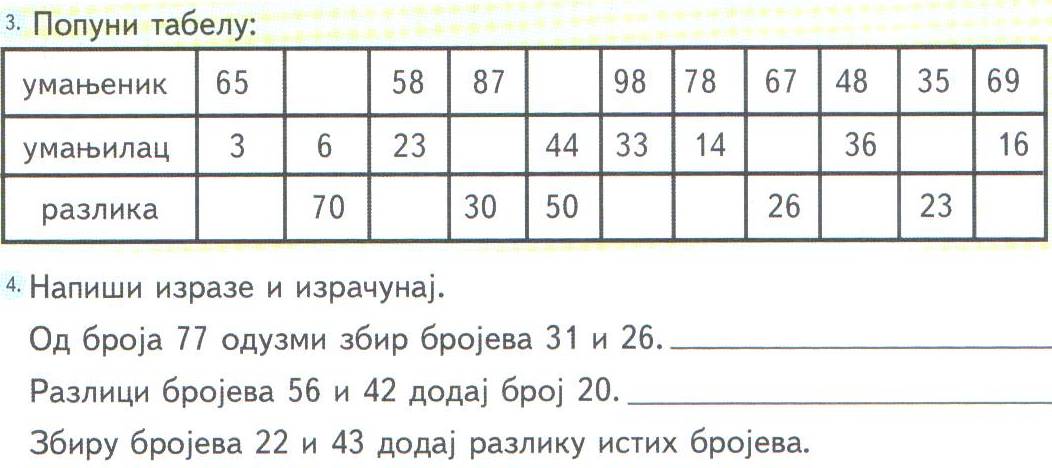 a)
_______________________________________
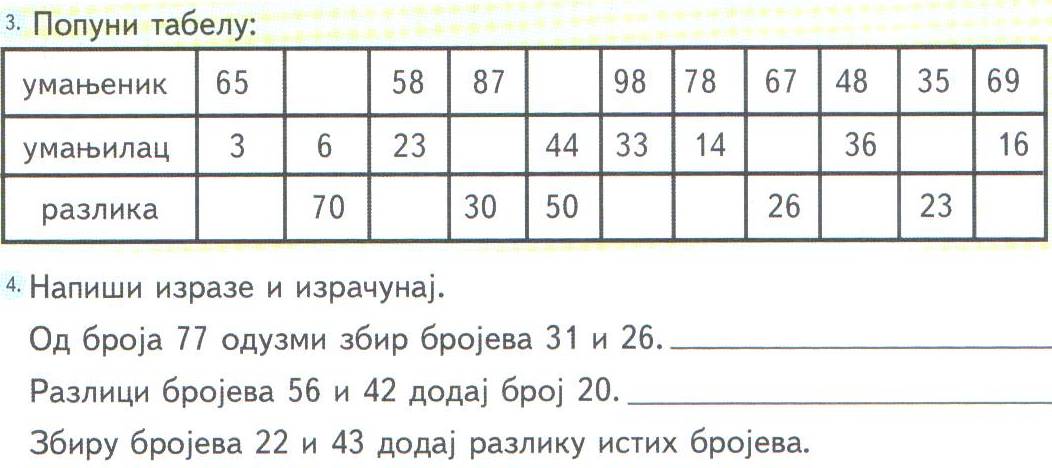 б)
_______________________________________
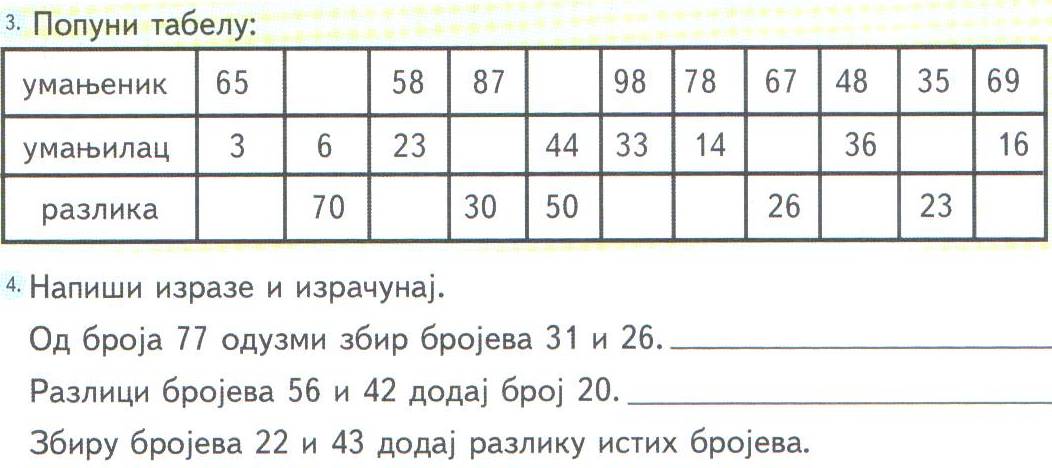 в)
_______________________________________
Препиши задатке писаним словима у свеску. Пажљиво прочитај задатак.
Напиши и реши бројни израз. Збир и разлику стави у заграду.
Сликај урађен домаћи задатак и пошаљи  учитељици.